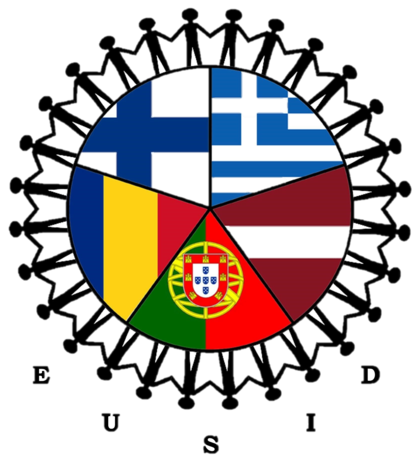 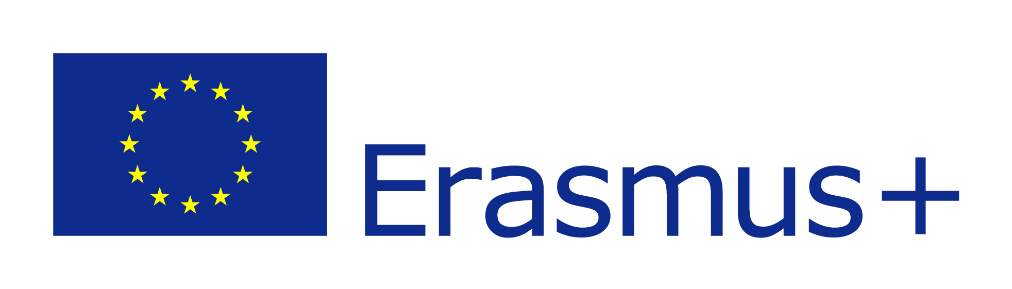 PRESENTATION
‘EUSID’ Erasmus+ meeting in  Greece 03/02/20-07/02/20
YOUTH IN EU
YOUTH IN EU
Legal basis
The Treaty on the Functioning of the European Union (TFEU):
Article 165 provides for Union action in order to encourage the development of youth exchanges and exchanges between socio-educational instructors.

Article 166 enables the EU to implement a vocational training policy to support and supplement the action of the Member States.
YOUTH IN EU
The Charter of Fundamental Rights of the European Union:
Article 24 is based on children’s rights.
Article 32 forbids child labour and provides for protection of young people in the workplace.
YOUTH IN EU
ACHIEVEMENTS
EU Youth Strategy 
2019-2027
Erasmus+ 2021-2027
The Youth Guarantee
ACHIEVEMENTS
EU Youth Strategy 2019-2027
Fostering the participation of young people in civic and democratic life;
Connecting young people across the European Union and beyond to foster voluntary engagement, learning mobility, solidarity and intercultural understanding;
Supporting youth empowerment through quality, innovation and the recognition of youth work.
.
Erasmus+ 2021-2027
Reduce unemployment, especially among young people
Encourage young people to take part in European democracy
Reduce early school leaving
Promote cooperation and mobility with the EU's partner countries
Promote a European identity with the travel experience Discover EU.
ACHIEVEMENTS
.
The Youth Guarranty
This is a landmark commitment to ensure that young people receive a good-quality offer of employment, further education or training within four months of becoming unemployed or leaving formal education.
European Solidarity Corps (ESC)
It gives young people between the ages of 18 and 30 the possibility to volunteer for or work on projects in their own country or abroad.
72 000 young people have registered so far, and 7000 of these are directly involved in solidarity activities.
ESC
For the European Solidarity Corps beyond 2020, EUR 1.26 billion is allocated to enable approximately 350 000 young people to take part in solidarity activities.
YOUTH IN EU
Child protection policies
‘An EU Agenda for the Rights of the Child’  Its purpose is to promote, protect and fulfill the rights of the child.
 
In 2016, the European Parliament and the Council adopted a directive that children who are suspects or accused persons in criminal proceedings are able to understand and follow those proceedings.
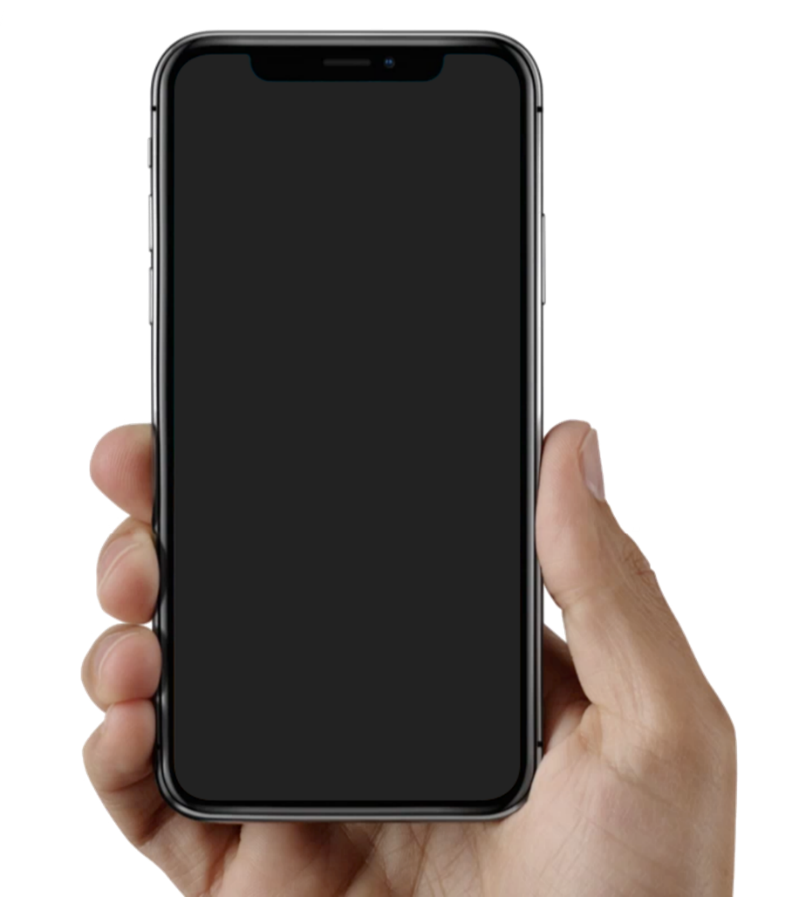 YOUTH IN EU
YOUTH AND MEDIA
The Audiovisual Media Services Directive prohibits the inclusion in linear TV services of any content which might be seriously harmful to minors.
European Youth Portal
A web page addressed to young people all over Europe in order to help them navigate the many opportunities the EU offers.
Different opportunities available for you on the portal:
1. Information and advice on how to volunteering. Plus search for opportunities and organizations which are actively looking for volunteers.
2. Working: information about jobs, entrepreneurship, traineeship and holiday work.
3. Learning: education and training opportunities across Europe.
4. Have your say! Get involved and change the world.
YOUTH
IN
EU
THANKS FOR LISTENING!